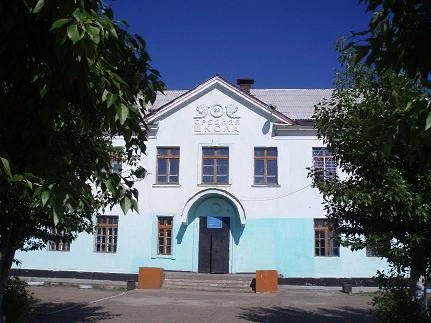 МБОУ «СОШ № 23»
г. Чита, ул. Школьная , д.1.
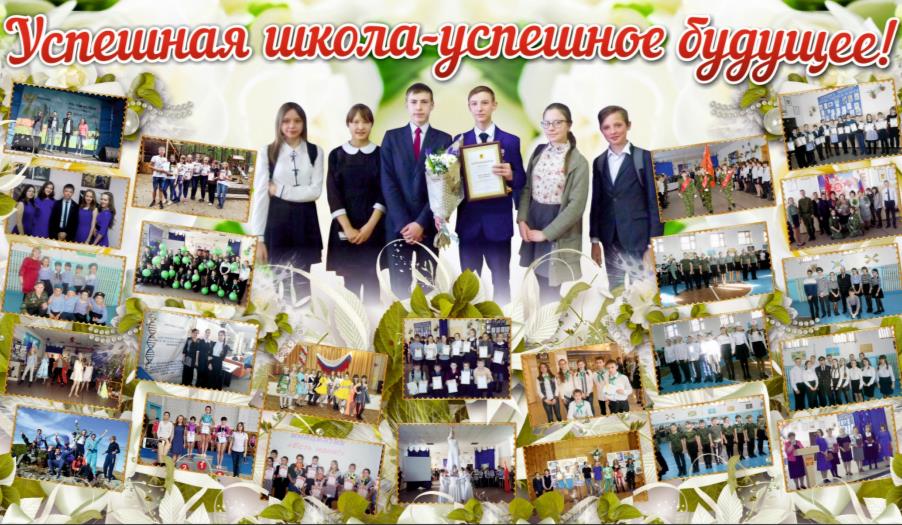 Фото баннера
Программа развития«Успех в школе – успех в будущем»
Цель программы:
Создание условий для получения каждым обучающимся высокого качества конкурентоспособного образования, обеспечивающего его профессиональный  и социальный успех в современном мире.
УРОВНИ ОБУЧЕНИЯ
1 уровень  НАЧАЛЬНОЕ ОБЩЕЕ ОБРАЗОВАНИЕ  (школа России, адаптированные программы для детей с ОВЗ);

2 уровень  ОСНОВНОЕ ОБЩЕЕ ОБРАЗОВАНИЕ (Забайкаловедение  5-9 классы, финансовая грамотность, ПМО, адаптированные программы для детей с ОВЗ);

3 уровень  СРЕДНЕЕ ОБЩЕЕ ОБРАЗОВАНИЕ (социально – экономический профиль, индивидуальные проекты)
Интегрированный курс «Забайкаловедение»
Модуль «Живая природа:
«Растительный мир Забайкальского края»
«Животный мир»,культура Забайкалья, История Забайкалья, География Забайкалья»
Цель курса: содействие воспитанию патриотизма и успешной социализации, становлению личности как гражданина России, реализовывать идеи устойчивого развития природы и общества
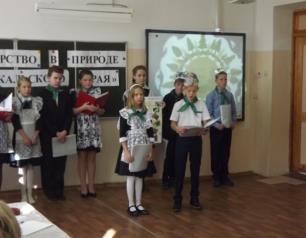 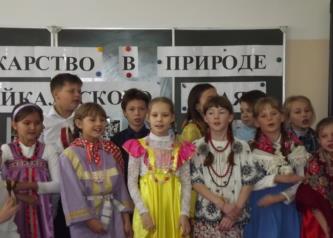 Социально - психологическая служба (СПС)
Основной целью деятельности службы является психологическое сопровождение личностной и социальной адаптации детей и подростков в процессе обучения в школе, а также психологическое обеспечение индивидуализации  и гуманизации педагогического процесса.
Одна из задач социально - психологической службы – обеспечить такой психологический климат, когда детям хочется учиться, учителям работать, а родители не жалеют, что своего ребенка отдали именно в эту школу.
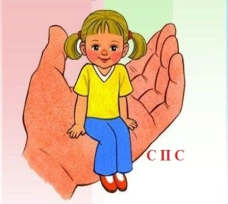 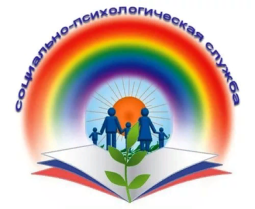 Специалисты:
Педагог-психолог;
Логопед:
Дефектолог;
Социальный педагог;
Фельдшер.
НАВИГАТОР ДОПОЛНИТЕЛЬНОГО ОБРАЗОВАНИЯ
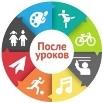 ЦДЮТ и К
Библиотека №23
Художественная  школа №6
Музыкальная школа №6
ВНЕУРОЧНАЯ ДЕЯТЕЛЬНОСТЬ
Лесная страна
Почемучкичему
Звонкие голоса
Сибирячок
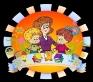 Росинки
Автостоп
Умелые ручки
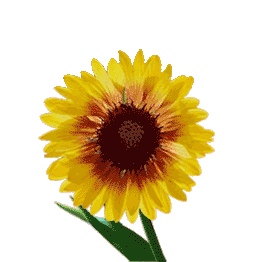 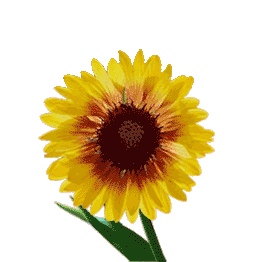 Юный пожарный
Баскетбол
Литературное краеведение
7
Гражданско-патриотическое направление
Программа Гражданином быть обязан», проекты-победители: «Крылатая слава Забайкалья», «Воспитать человека», «Мы павших помним не по красным датам», общероссийский проект «Моя Отчизна»
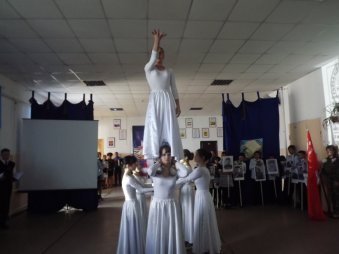 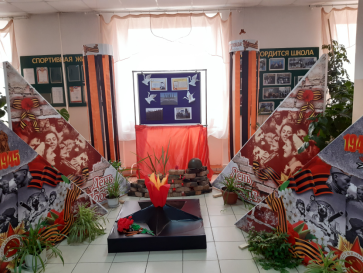 Экологическое направлениеэкологическая акция «Охранять природу - значит любить Родину», конкурсы рисунков, экологические слеты,  экскурсии, походы
Сетевое взаимодествие с ЦДЮТиК
«Лесная страна», «Лесная школа»
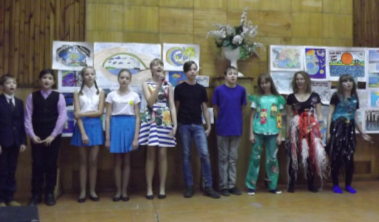 Школьный спортивный клуб «Олимпиец»

Клуб содействует  увеличению числа детей, занимающихся физической культурой и спортом, укрепления их здоровья и формирование здорового образа жизни, привлечение педагогов, родителей к спортивно-массовой работе в клубе.
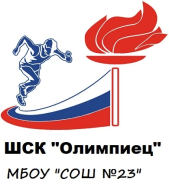 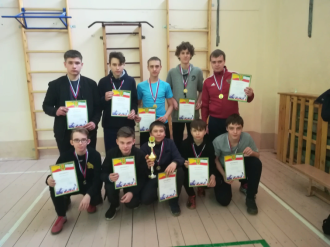 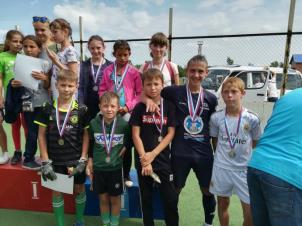 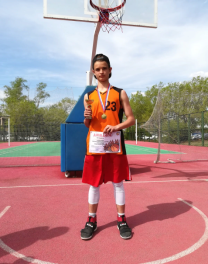 ШНОО « ЭРУДИТ»
Школьное научное общество учащихся (ШНОО)-
    -  добровольное общественное объединение обучающихся и преподавателей, занятых научно-исследовательской и проектной деятельностью.       ШНОО реализуется для развития интересов и способностей школьников, формирования системы научных взглядов учащихся, воспитания активной жизненной позиции, содействия эффективной профориентации, повышение профессионального мастерства педагогов.
       Основная цель ШНОО - сформировать творческую личность, обладающую элементарными навыками самостоятельной научно-исследовательской работы.
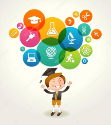 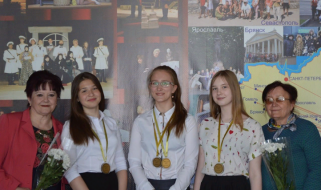 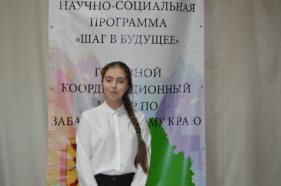 Детское объединение «Радуга»
ШКОЛА ЗДОРОВОГО ПИТАНИЯ
Для обучающихся созданы условия, способствующие укреплению
здоровья, формированию навыков правильного питания школьников, увеличение охвата учащихся горячим питанием.
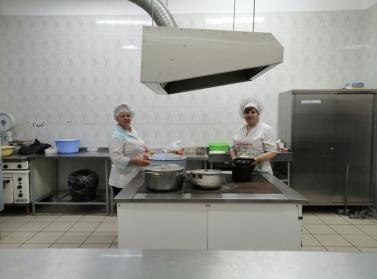 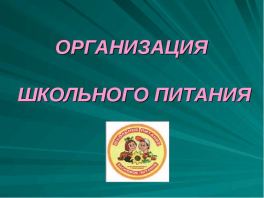 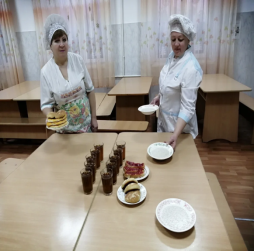 ОРГАНИЗАЦИЯ ПОДВОЗА
В школе организован подвоз обучающихся из п.Аэропорт, п. Гортоп, п. Дворцы, ДРСУ Заимки, ЧЗСК
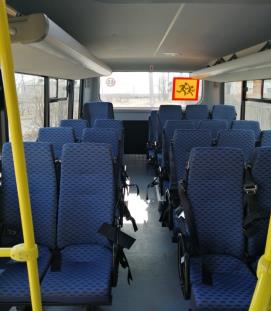 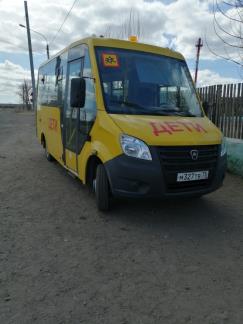 Организация отдыха, оздоровления и временной занятости несовершеннолетних
Лагерь дневного пребывания при МБОУ «СОШ №23» «Остров сокровищ»
Цель работы:
Создание условий интересного, разнообразного по форме и содержанию детского отдыха, оздоровления и занятости детей, создание условий для развития познавательных, интеллектуальных и творческих способностей ребенка, его самосовершенствования в каникулярный период и приобретения социального опыта в условиях лагеря.
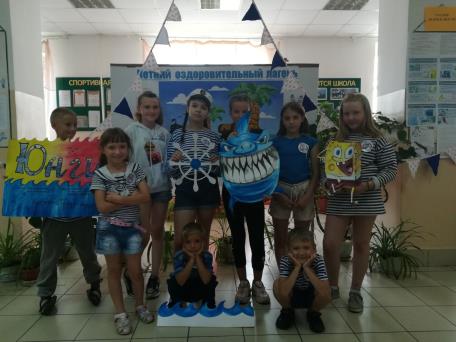 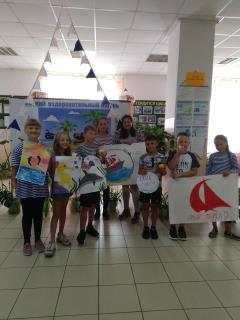 УВАЖАЕМЫЕ РОДИТЕЛИ И УЧЕНИКИ!ПРИГЛАШАЕМ К НАМ УЧИТЬСЯ!
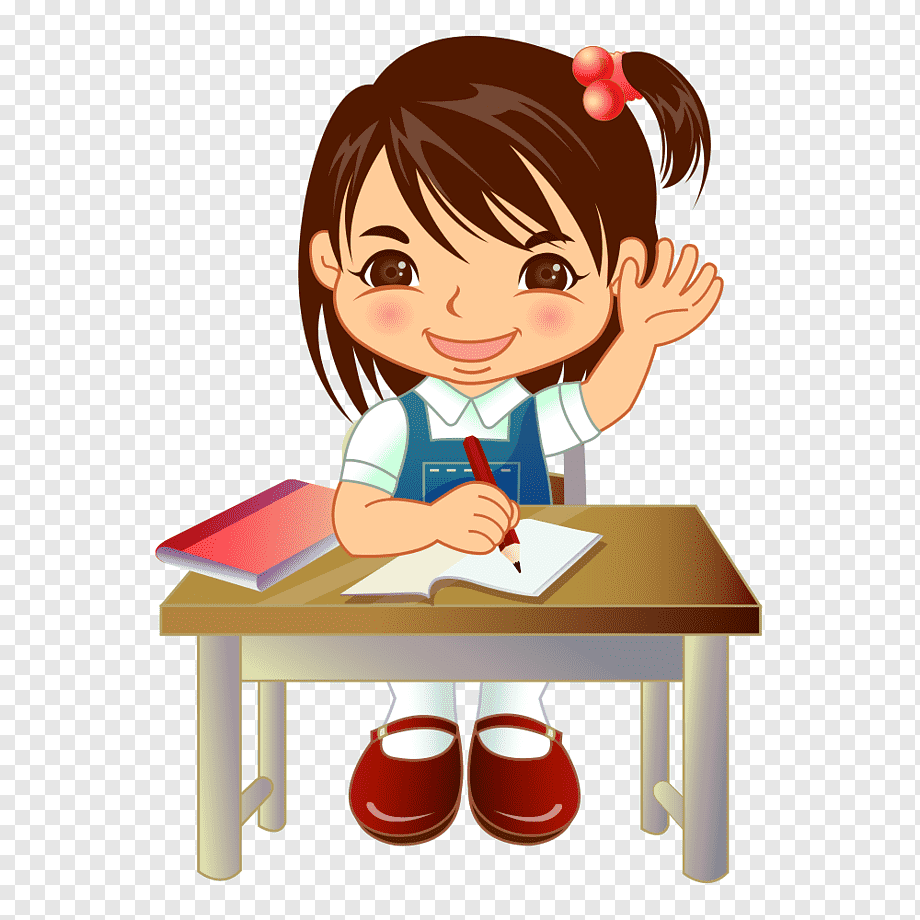